В ступ 2024
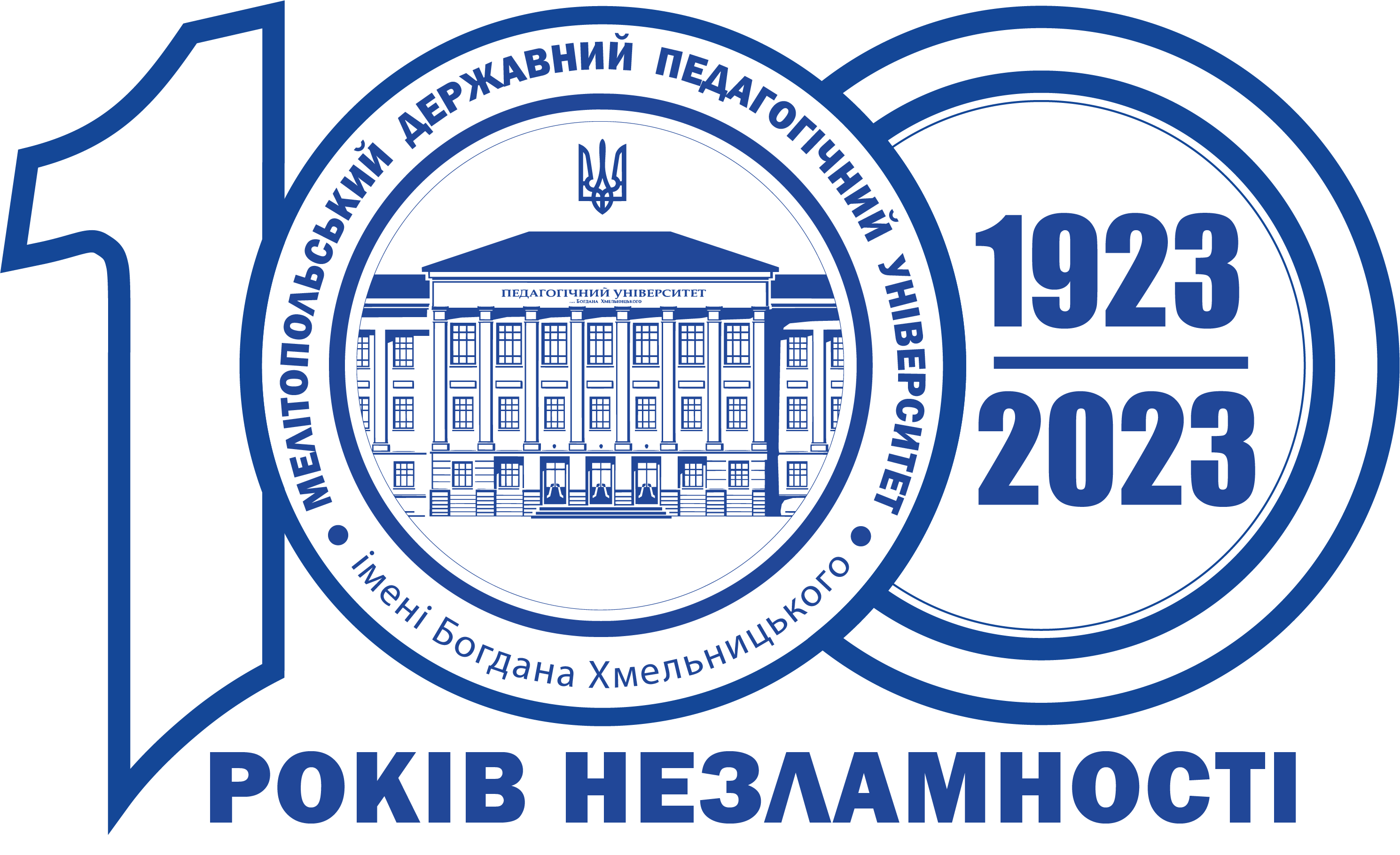 Твій шлях до успіху
Особливості вступної кампанії 2024 року
Вступ 2024
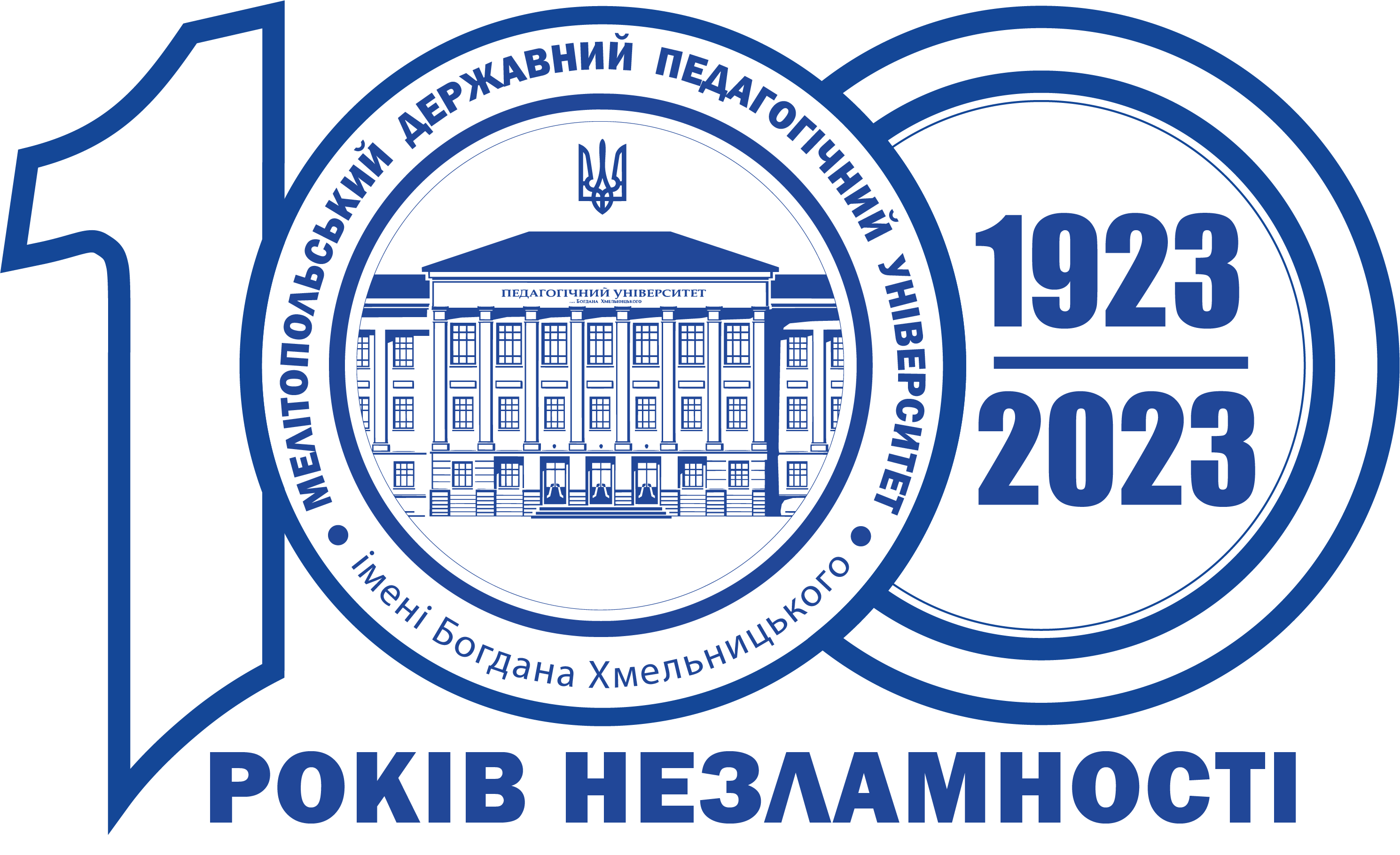 ВСТУп 2024: до магістратури
 (НРК6, НРК7)
для вступу на спеціальності галузей знань 01 «Освіта/Педагогіка»   (011, 012, 013, 014.01, 014.021, 014.03, 014.04, 014.05, 014.06, 014.07, 014.09, 014.11, 014.13, 014.15, 015.39, 016.01), 05 «Соціальні та поведінкові науки» (051, 053, 054), 07 «Управління та адміністрування» (073), 12 «Інформаційні технології» (122), 24 «Сфера обслуговування» (242) 

ЄВІ  2023 або 2024 років
ЄФВВ  2024 року



2) для вступу на інші спеціальності:

ЄВІ  2023 або 2024 років
фаховий іспит (в МДПУ)	



Мотиваційний лист передбачається на всі спеціальності - і на бюджет, і на контракт
Вступ 2024
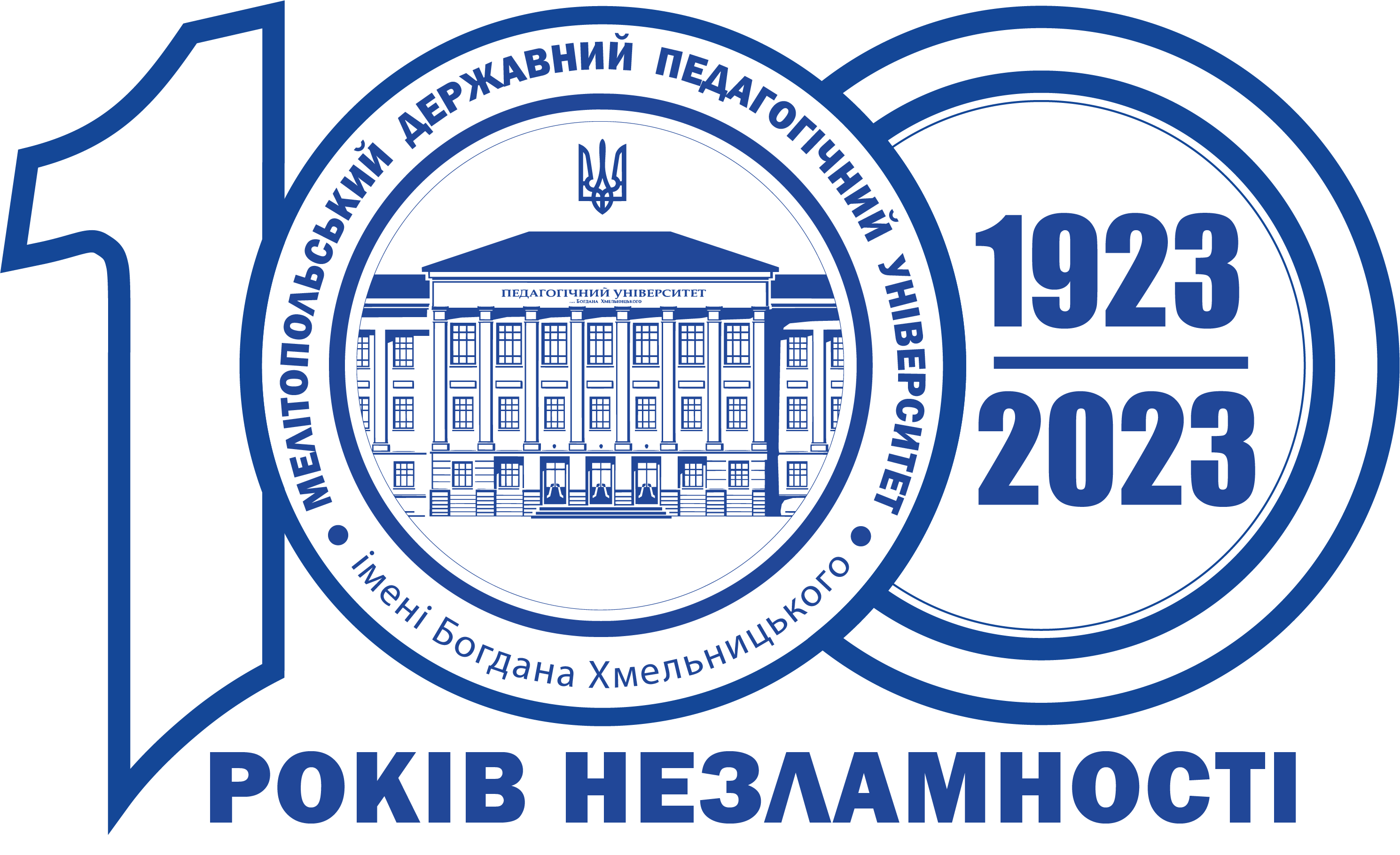 ПЕРЕЛІК СПЕЦІАЛЬНОСТЕЙ,
яким надається особлива підтримка
014 Середня освіта: 

014.04 Середня освіта (Математика)
014.05 Середня освіта (Біологія та здоров’я людини)
014.06 Середня освіта (Хімія)
014.07 Середня освіта (Географія)
014.09 Середня освіта (Інформатика)
014.015 Середня освіта (Природничі науки)
Вступ 2024
Мотиваційний лист – це документ, що складається і подається вступником до МДПУ імені Богдана Хмельницького, в якому пояснюються причини, через які вступник вважає себе найкращим кандидатом для вступу на відповідну навчальну програму. Підготовка такого листа вимагає детального дослідження вступником загального академічного середовища університету та різних освітніх програм. 

Вступник подає письмово у довільній формі інформацію про його особисту зацікавленість у вступі на певну освітню програму (спеціальність) та відповідні очікування, досягнення у навчанні та інших видах діяльності, власні сильні та слабкі сторони, до якого, у разі необхідності, вступником може бути додано (у тому числі в електронній формі) матеріали, що підтверджують викладену в листі інформацію. 


Методичні рекомендації до написання – на сайті https://vstup.mdpu.org.ua/
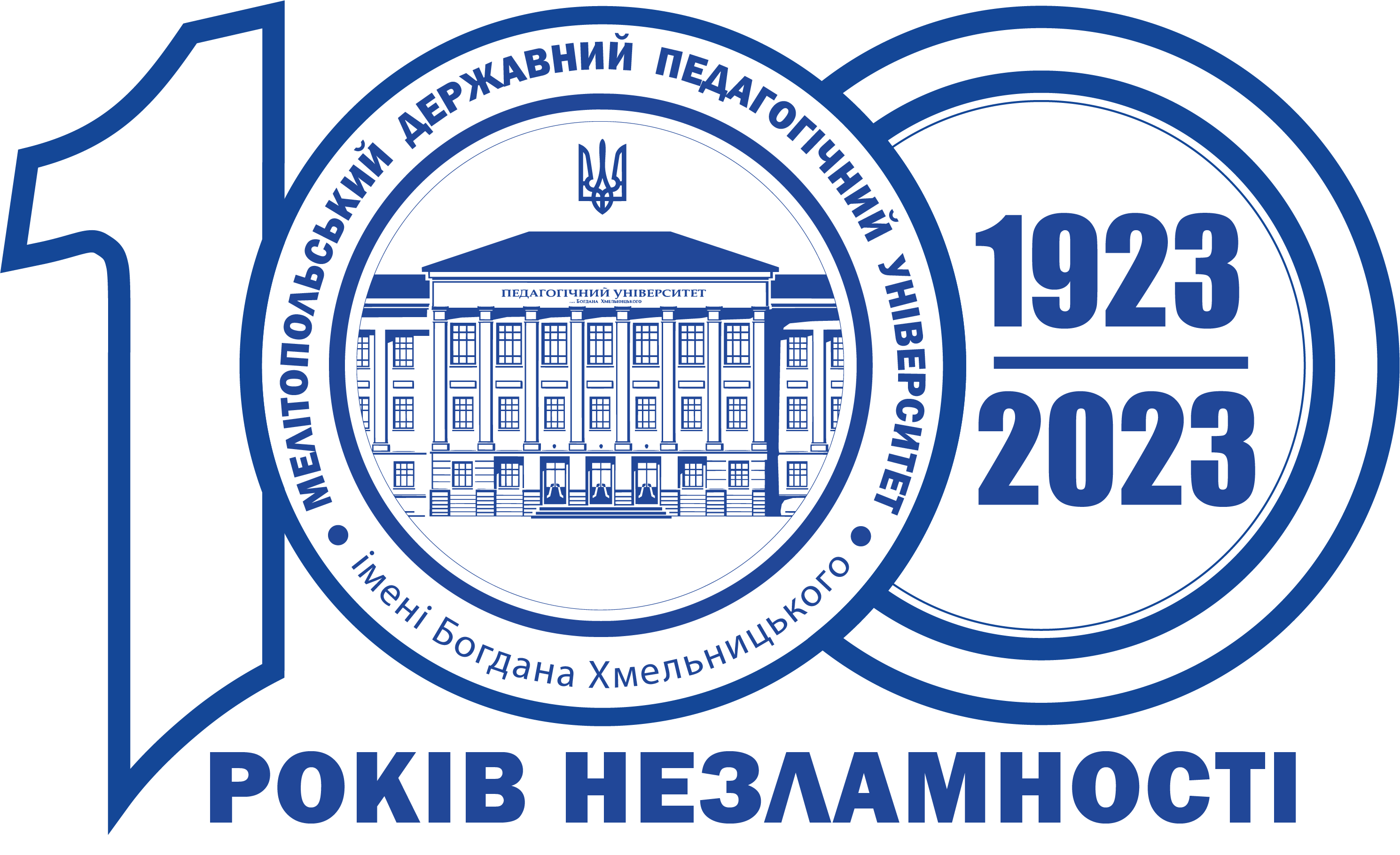 Вступ 2024
Вступники подають заяву про участь 
у конкурсному відборі 
в електронній формі
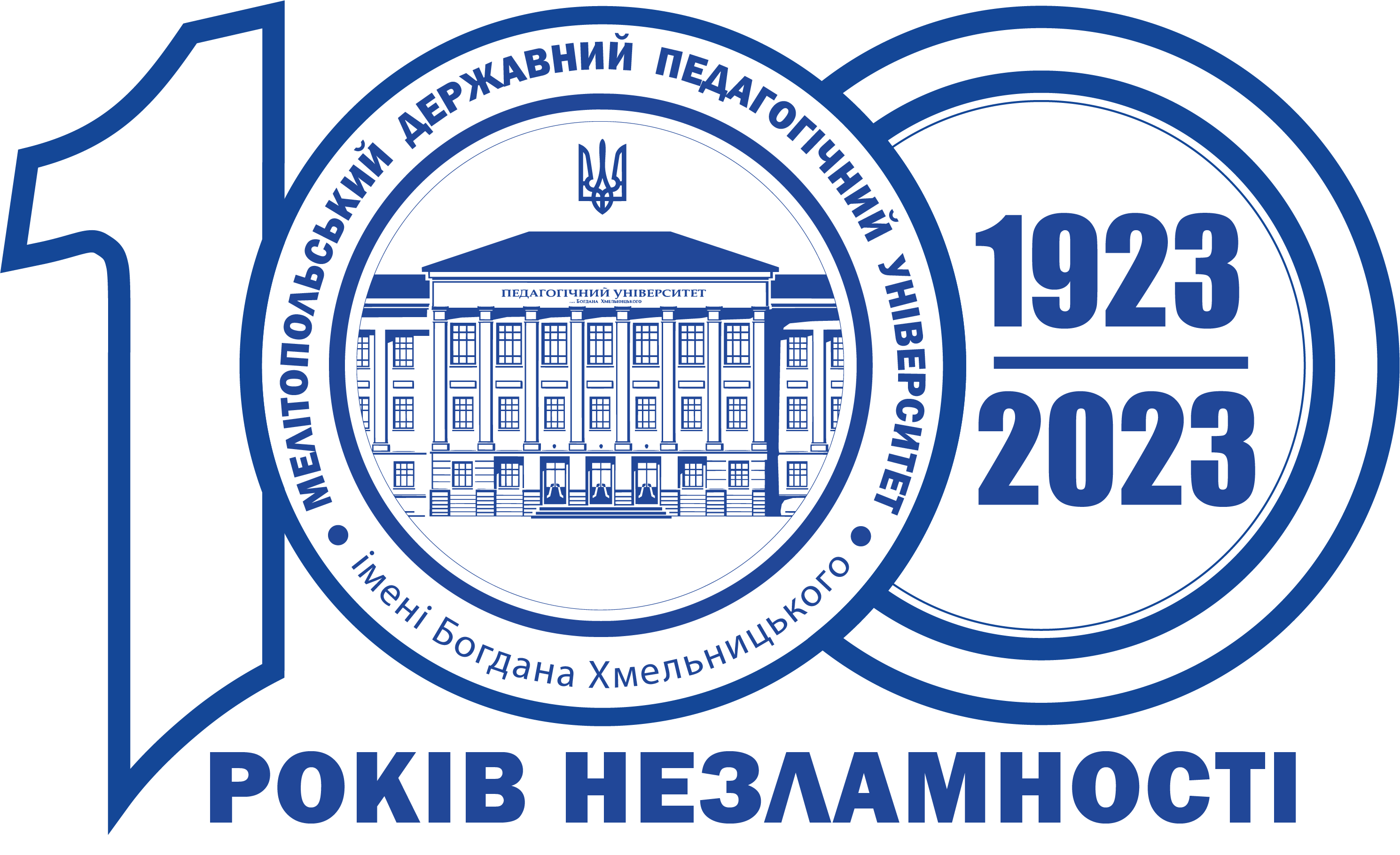 Пільгові категорії (особи, визнані постраждалими учасниками Революції Гідності, учасниками бойових дій; особи з інвалідністю внаслідок війни; особи, яким за рішенням приймальної комісії відмовлено в реєстрації для участі в ЄВІ, ЄФВВ через неможливість створення особливих (спеціальних) умов; особи з інвалідністю або діти з інвалідністю, які в 2024 році не брали участі в основних та додаткових сесіях ЄВІ, ЄФВВ через наявність захворювання або патологічного стану).
 
Вступники пільгових категорій замість результатів ЄВІ можуть подати результати співбесіди з іноземної мови, а замість результатів ЄФВВ — результат фахового іспиту.
Вступ 2024
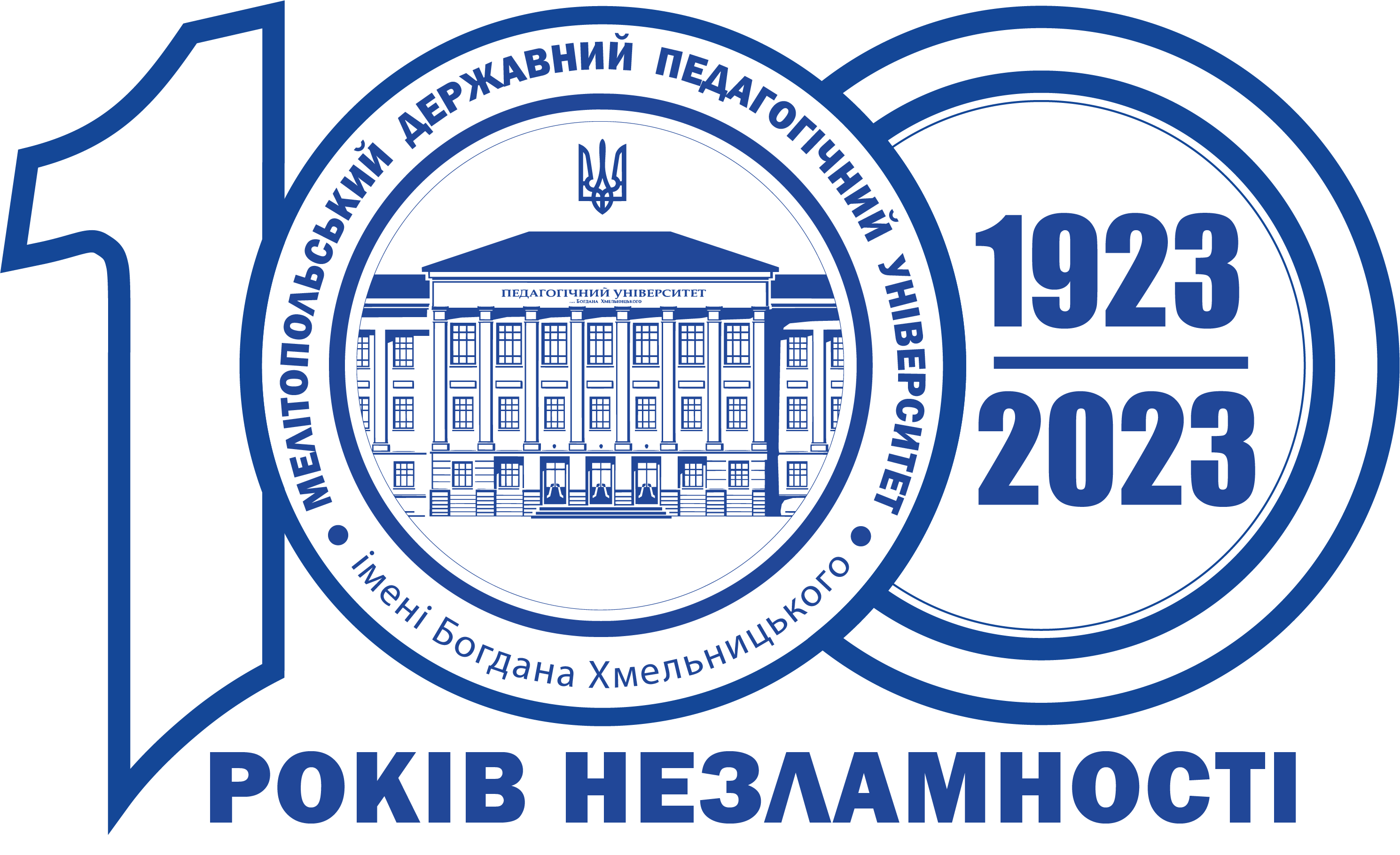 Перелік документів (скан чи фото)
Паспорт (ID – 1, 2 сторінки), (паперовий – 1, 2 сторінки, 3 (кому 45 років) + прописка)
Довідка про реєстрацію місця проживання особи (з Дії)
Код платника податків
Документ про здобуту раніше освіту (диплом + додаток)
Сертифікати ЄВІ 2023-2024 
Сертифікат ЄФВВ 2024
Фото 3×4 
Для призовників – посвідчення про приписку до призовних дільниць або військовий квиток
Мотиваційний лист
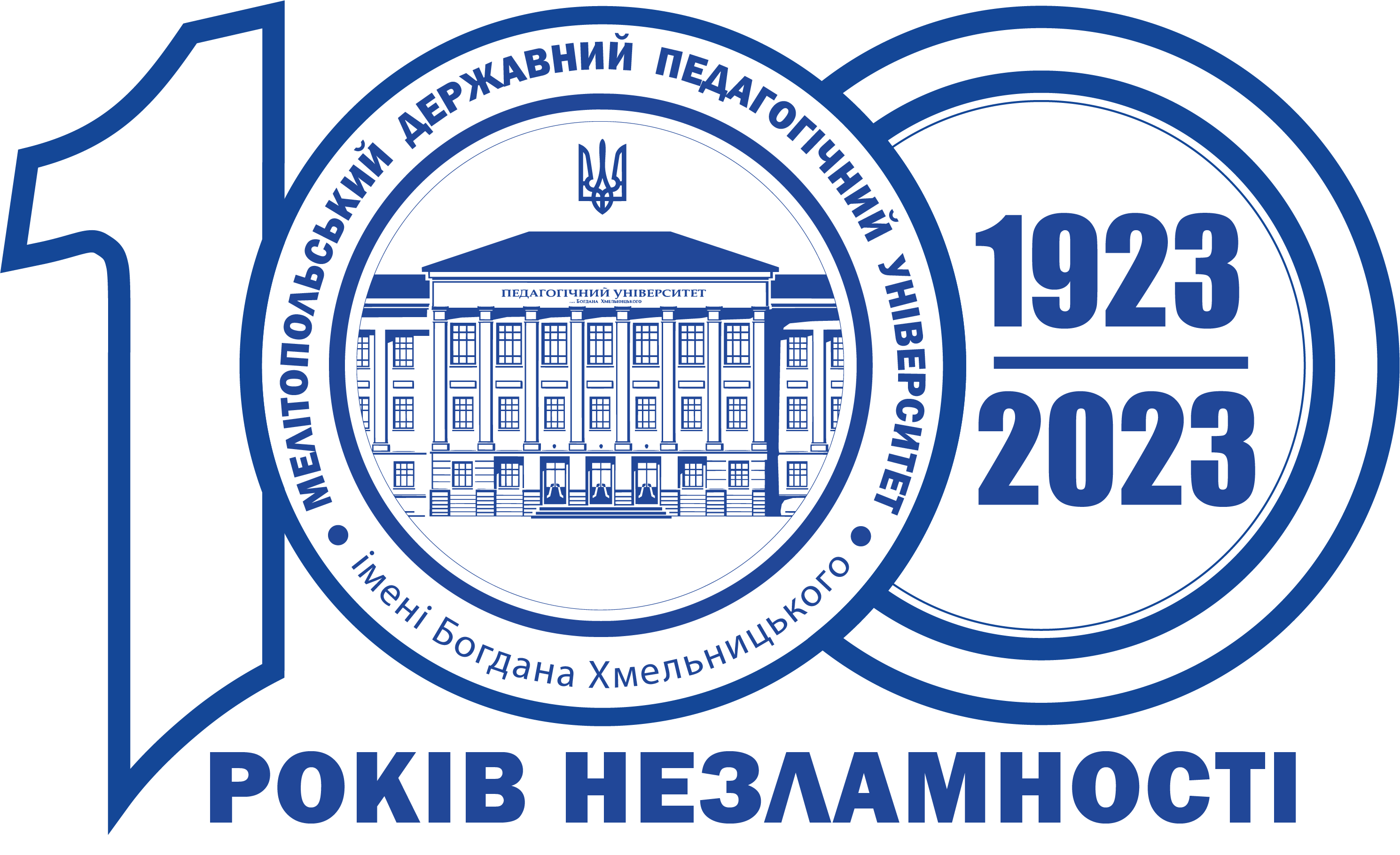 Терміни вступу
Вступ 2024
Терміни реєстрації заяв на участь у ЄВІ та ЄФВВ та їх проведення будуть визначені пізніше Українським центром оцінювання якості освіти.

Реєстрація заяв вступників – 31 липня – 14 серпня.

Фаховий іспит для осіб, які беруть участь у конкурсному відборі виключно на контракт – 31 липня – 10 серпня.

Формування рейтингових списків вступників, надання рекомендацій до зарахування та оприлюднення списку рекомендованих на бюджет – 19 серпня.

Вступники, які отримали рекомендації на бюджет, мають виконати вимоги до зарахування до 22 серпня.

Зарахування на бюджет – 23 серпня, на контракт – не пізніше ніж 30 вересня.

Переведення на вакантні бюджетні місця осіб, які зараховані на навчання за контрактом – не пізніше ніж 31 серпня.
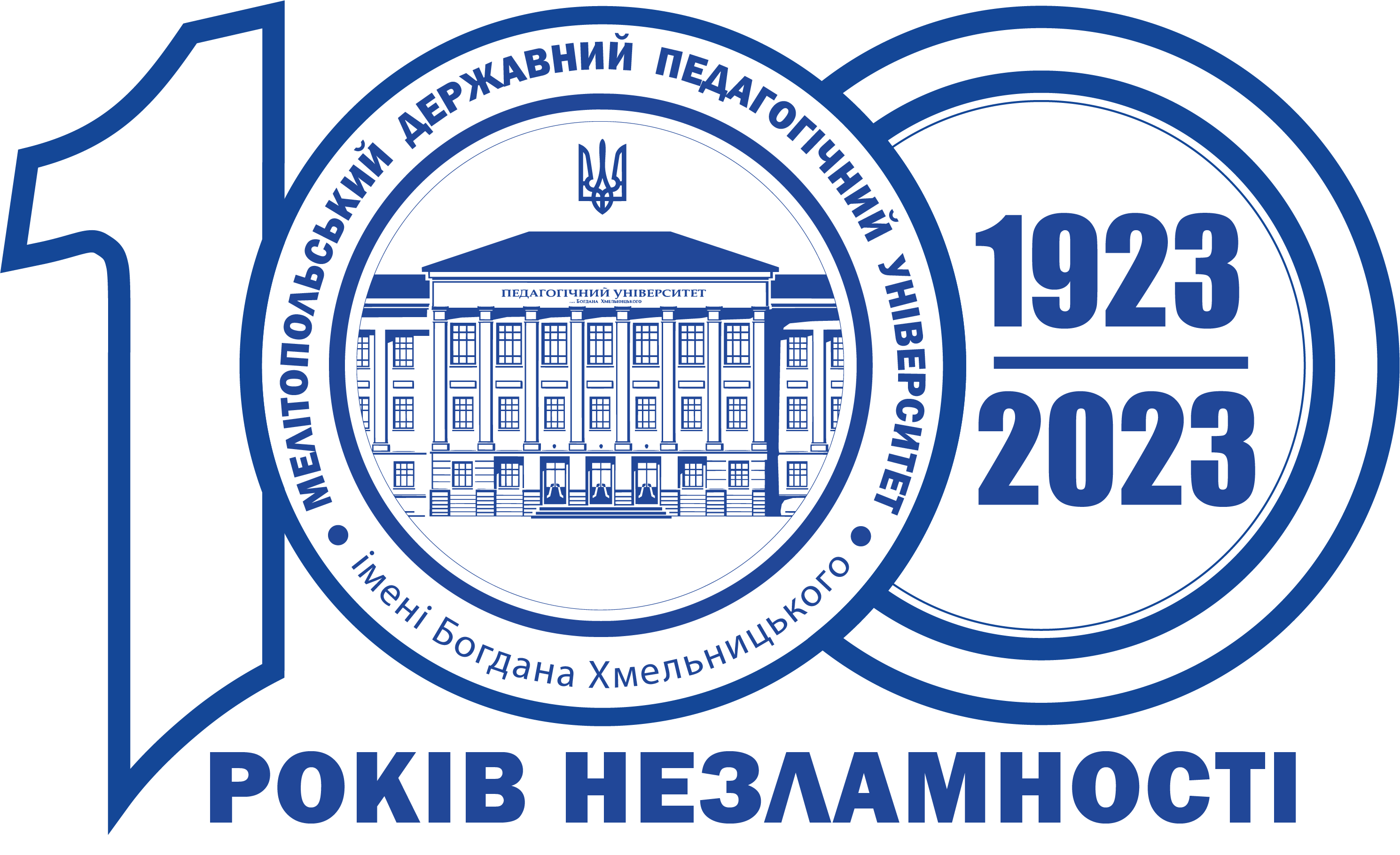 Вступ 2024
Телефони приймальної комісії
097 76 58 296
Електронна пошта: 
pk-mdpu@ukr.net
Сайт університету 
mdpu.org.ua
vstup.mdpu.org.ua